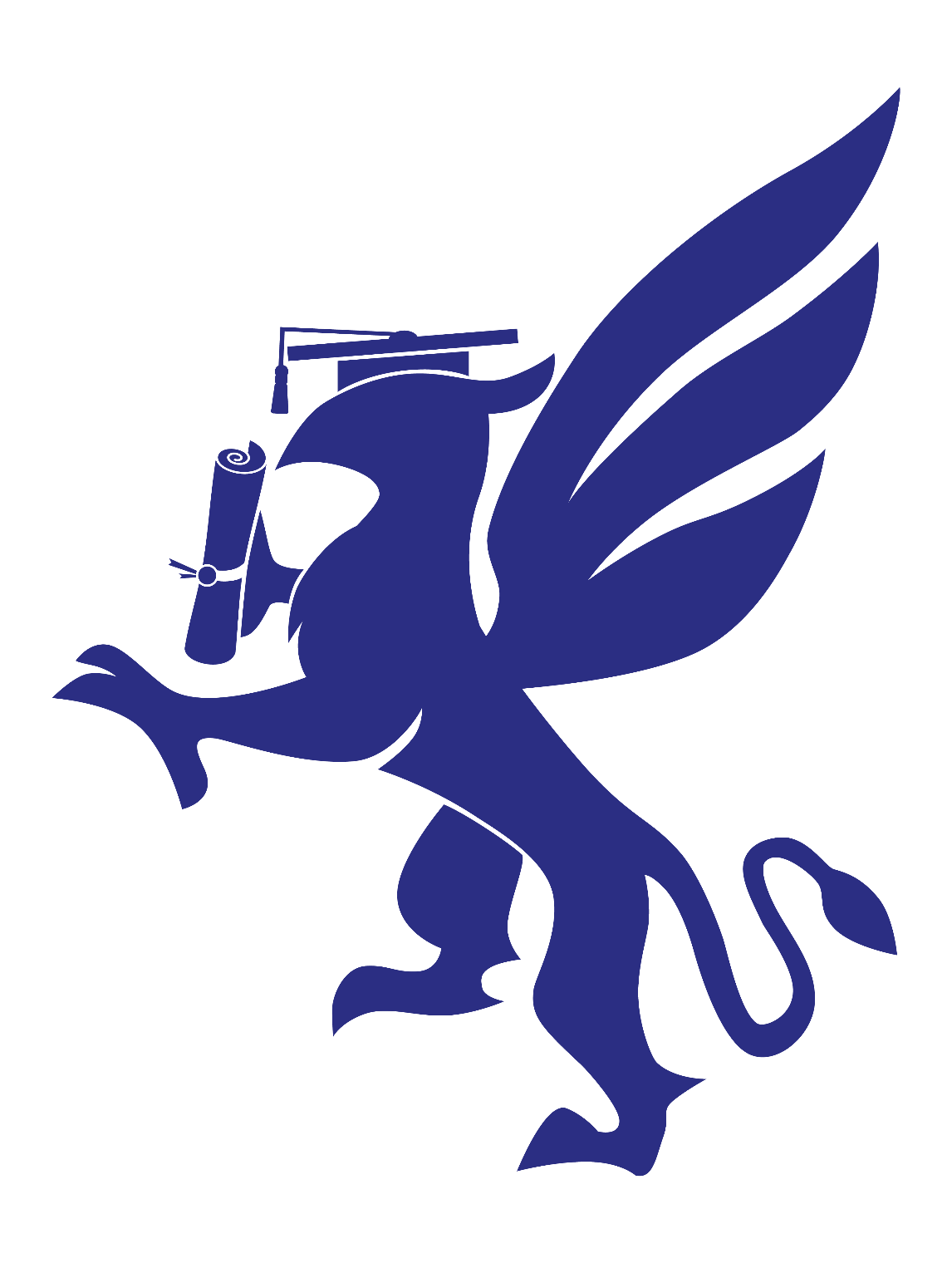 Safeguarding Briefing
County Lines
County lines is the term for organised urban gangs who sell drugs in suburban / market / coastal / rural towns.  This is often done by forcing or exploiting young people to do so – child exploitation.
This is a growing issue.
A typical example would be a teenager from Birmingham who is made to sell drugs in, say, Shrewsbury.
The term “county lines” comes from the dedicated telephone lines used to make the deals.
The victims may also be victims of child sexual exploitation. 
The gangs typically set up base by forcing a vulnerable adult to allow them to use their home.
Several children have died as they are expected to fight if someone tries to steal the drugs they are selling.
Everyone. Every lesson. Every day.
[Speaker Notes: Talent x effort = skill
Skill x effort = achievement
So what does it mean? Skill, or how good you are at something, isn't just something you're born with. Skill is the product of talent or potential in something multiplied by how much effort you put into it. 
Achievement or success is taking that skill and putting even more effort into it. 
"Without effort, your talent is nothing more than your unmet potential," Duckworth writes in her book.
When it comes to achieving something, effort is twice as important as any natural gift or talent. Here's what happens if you shift the equation around and apply the commutative property. 
(Talent x effort) x effort = achievement 
"Without effort, your skill is nothing more than what you could have done but didn't," Duckworth writes.]
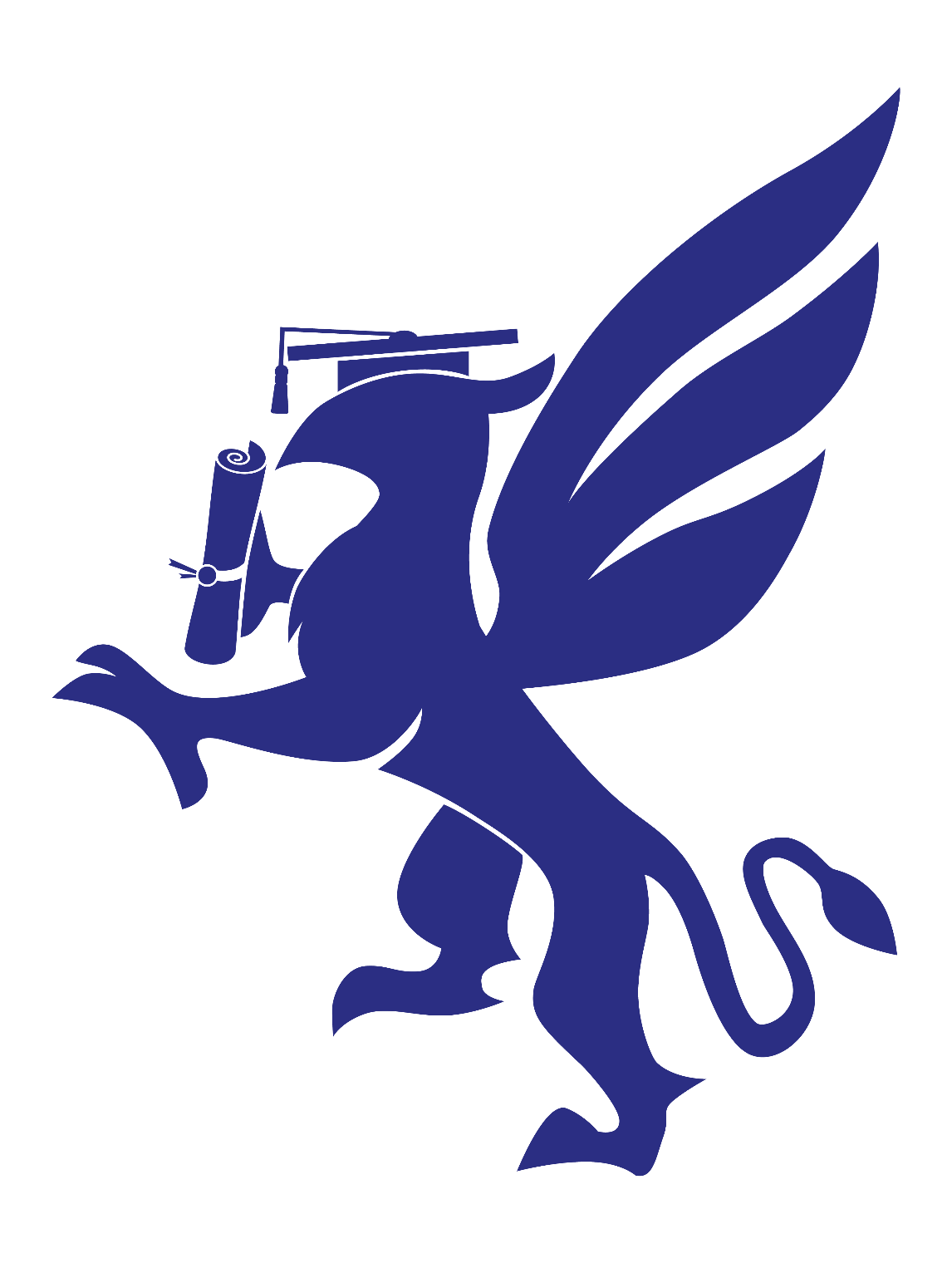 Safeguarding Briefing
Greater Concern
County Lines
Signs and symptoms in children:
Persistently going missing from school or home and / or being found out-of-area; 
Unexplained acquisition of money, clothes, or mobile phones 
Excessive receipt of texts / phone calls 
Relationships with controlling / older individuals or groups 
Leaving home / care without explanation 
Suspicion of physical assault / unexplained injuries 
Parental concerns 
Carrying weapons 
Significant decline in school results / performance 
Gang association or isolation from peers or social networks 
Self-harm or significant changes in emotional well-being
Think “money, missing, mobiles”.
Everyone. Every lesson. Every day.
[Speaker Notes: Talent x effort = skill
Skill x effort = achievement
So what does it mean? Skill, or how good you are at something, isn't just something you're born with. Skill is the product of talent or potential in something multiplied by how much effort you put into it. 
Achievement or success is taking that skill and putting even more effort into it. 
"Without effort, your talent is nothing more than your unmet potential," Duckworth writes in her book.
When it comes to achieving something, effort is twice as important as any natural gift or talent. Here's what happens if you shift the equation around and apply the commutative property. 
(Talent x effort) x effort = achievement 
"Without effort, your skill is nothing more than what you could have done but didn't," Duckworth writes.]
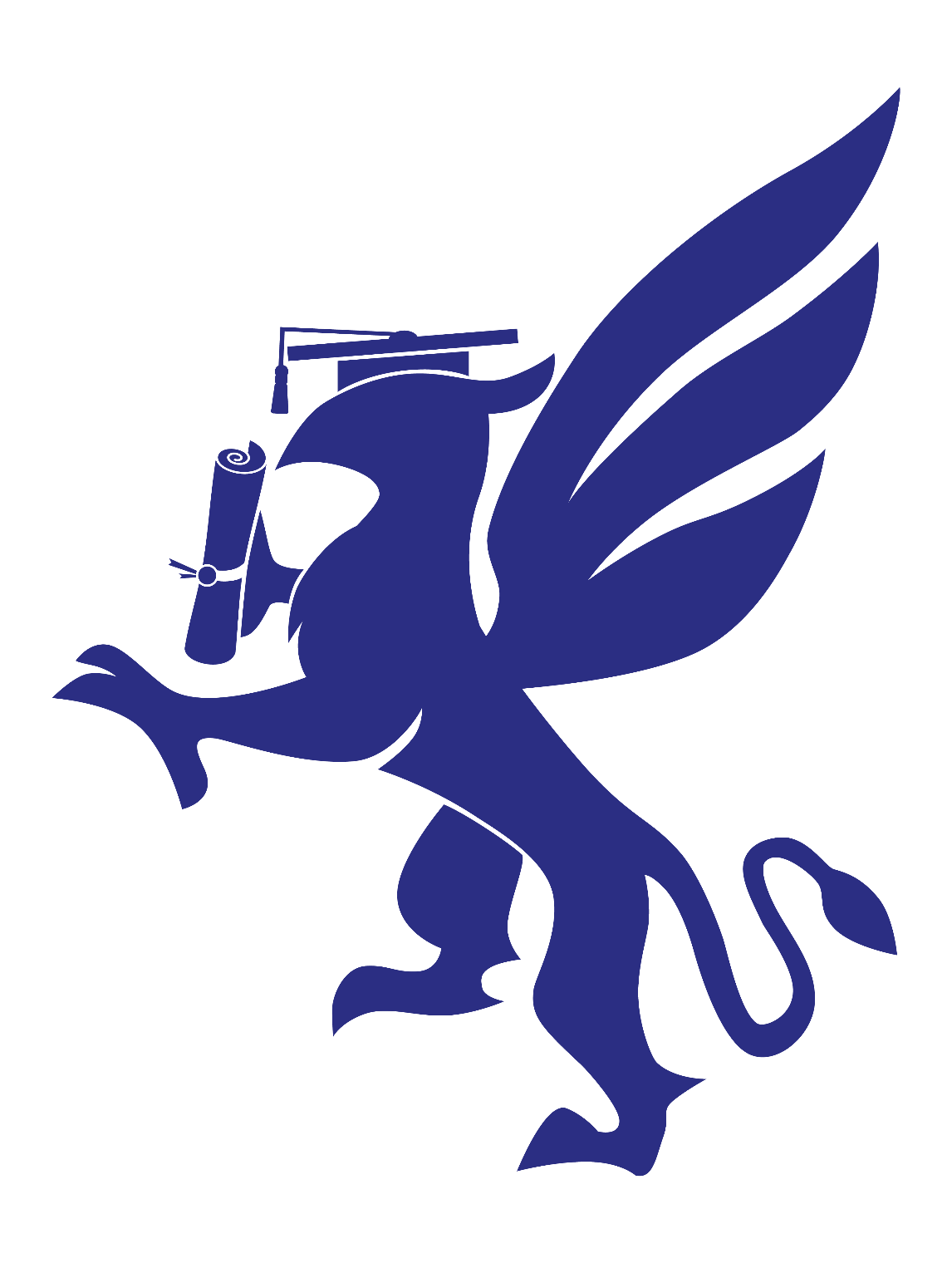 Safeguarding Briefing
What To Do If You Have Concerns
Never do nothing.
Report through My Concern.
Speak directly to the DSL or Deputy DSL.
Everyone. Every lesson. Every day.
[Speaker Notes: Talent x effort = skill
Skill x effort = achievement
So what does it mean? Skill, or how good you are at something, isn't just something you're born with. Skill is the product of talent or potential in something multiplied by how much effort you put into it. 
Achievement or success is taking that skill and putting even more effort into it. 
"Without effort, your talent is nothing more than your unmet potential," Duckworth writes in her book.
When it comes to achieving something, effort is twice as important as any natural gift or talent. Here's what happens if you shift the equation around and apply the commutative property. 
(Talent x effort) x effort = achievement 
"Without effort, your skill is nothing more than what you could have done but didn't," Duckworth writes.]